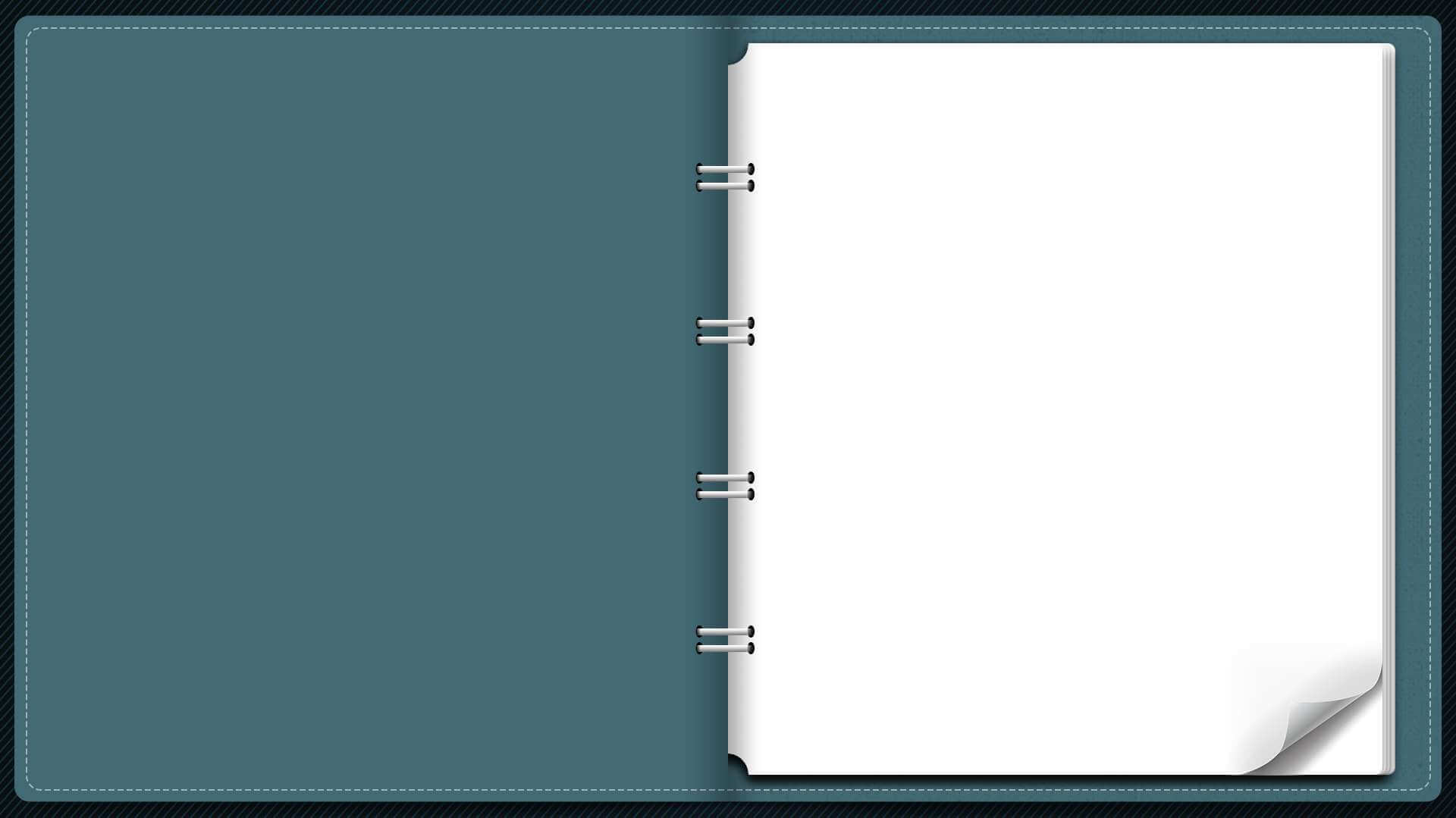 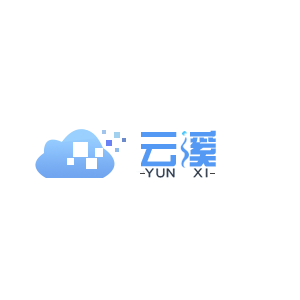 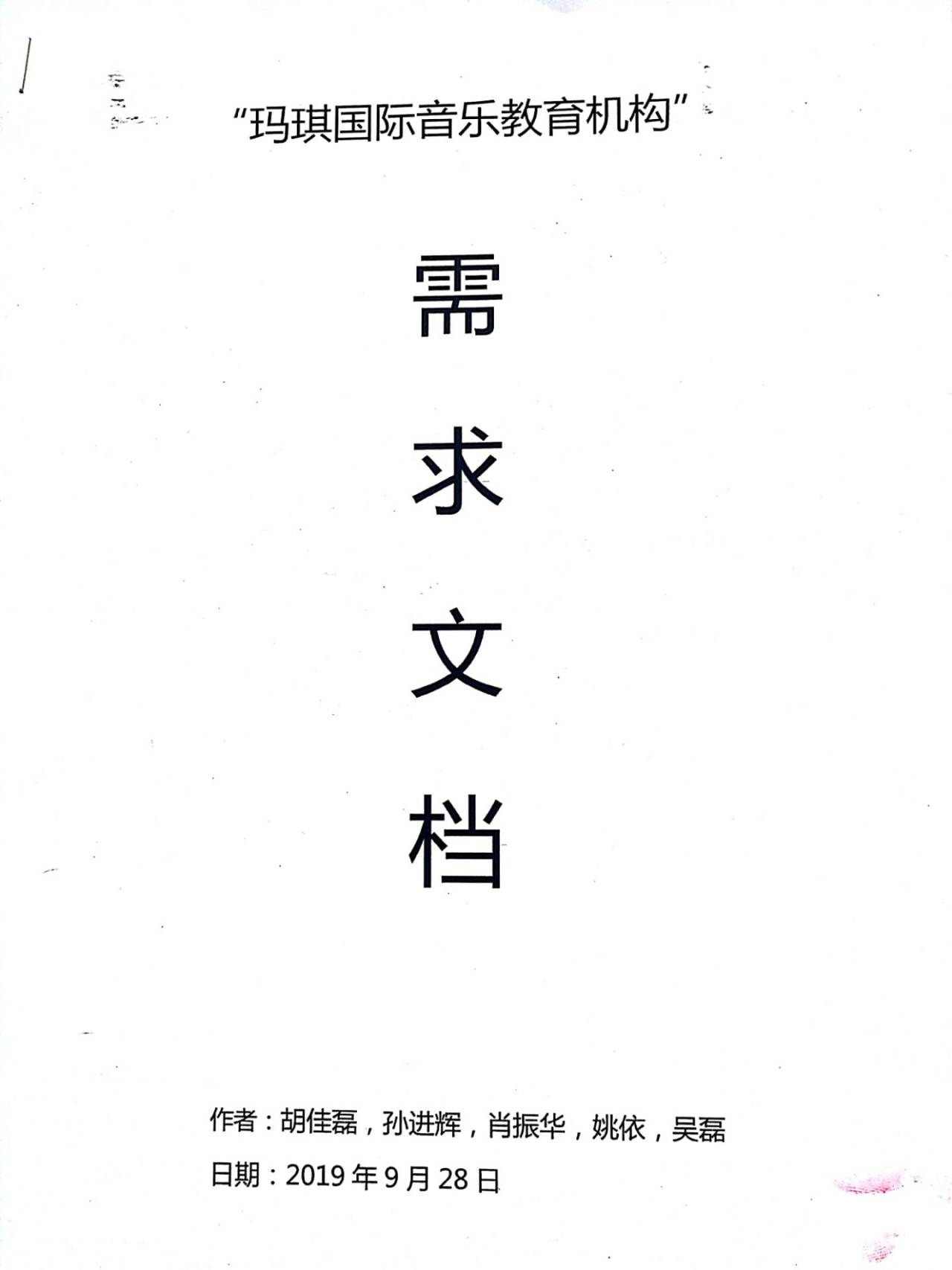 云溪团队
需求文档汇报PPT
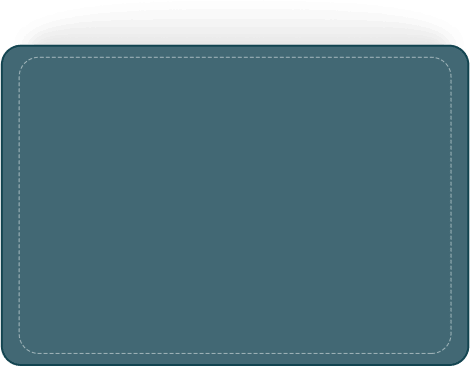 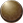 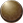 制作人：吴磊
汇报人：肖振华
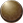 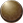 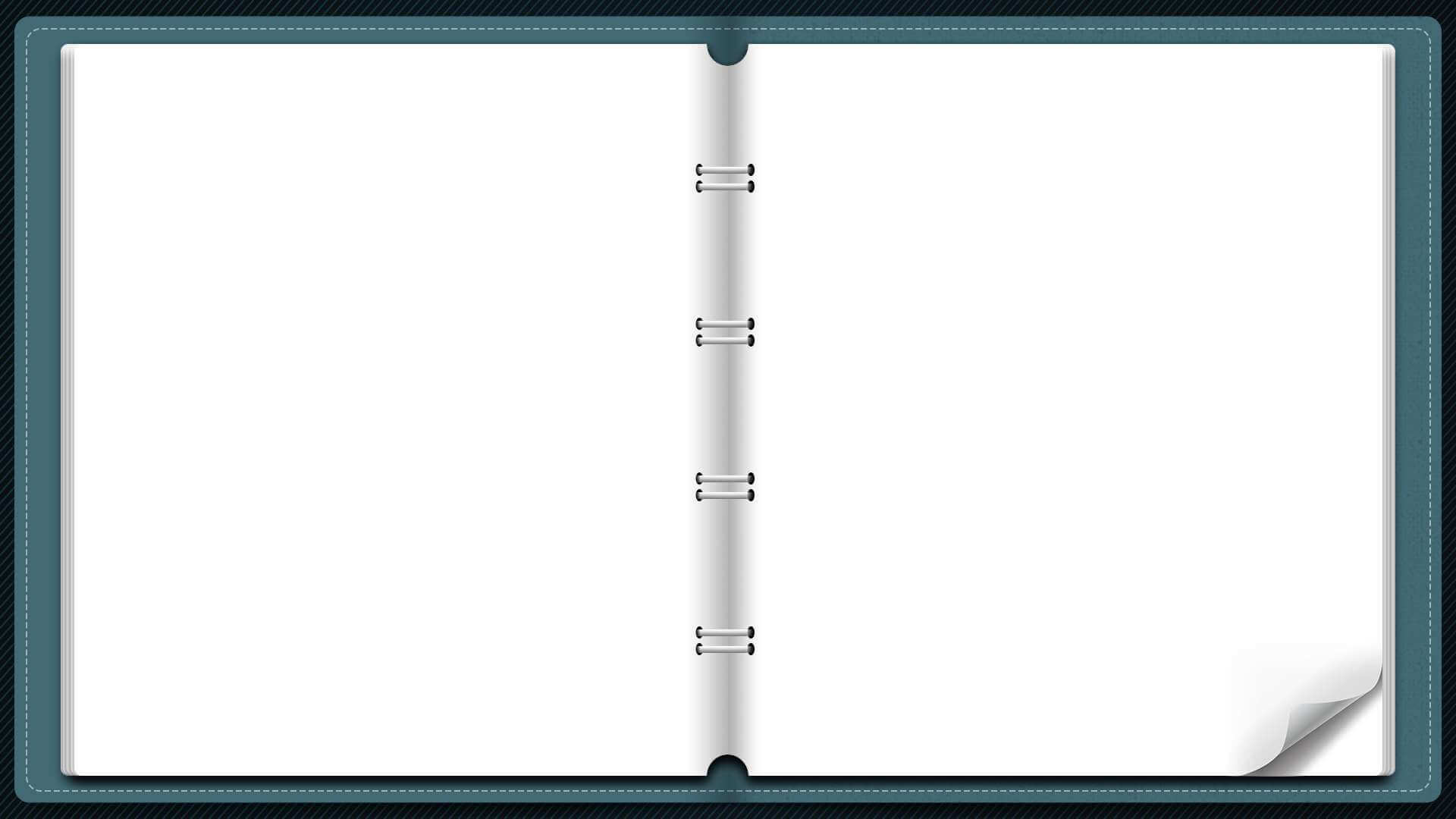 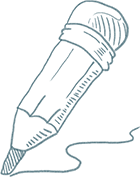 讨论过程
签订文档
工作总结
1
1
2
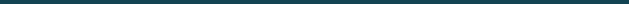 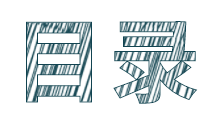 2
3
CONTENTS
3
4
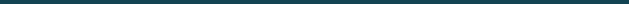 5
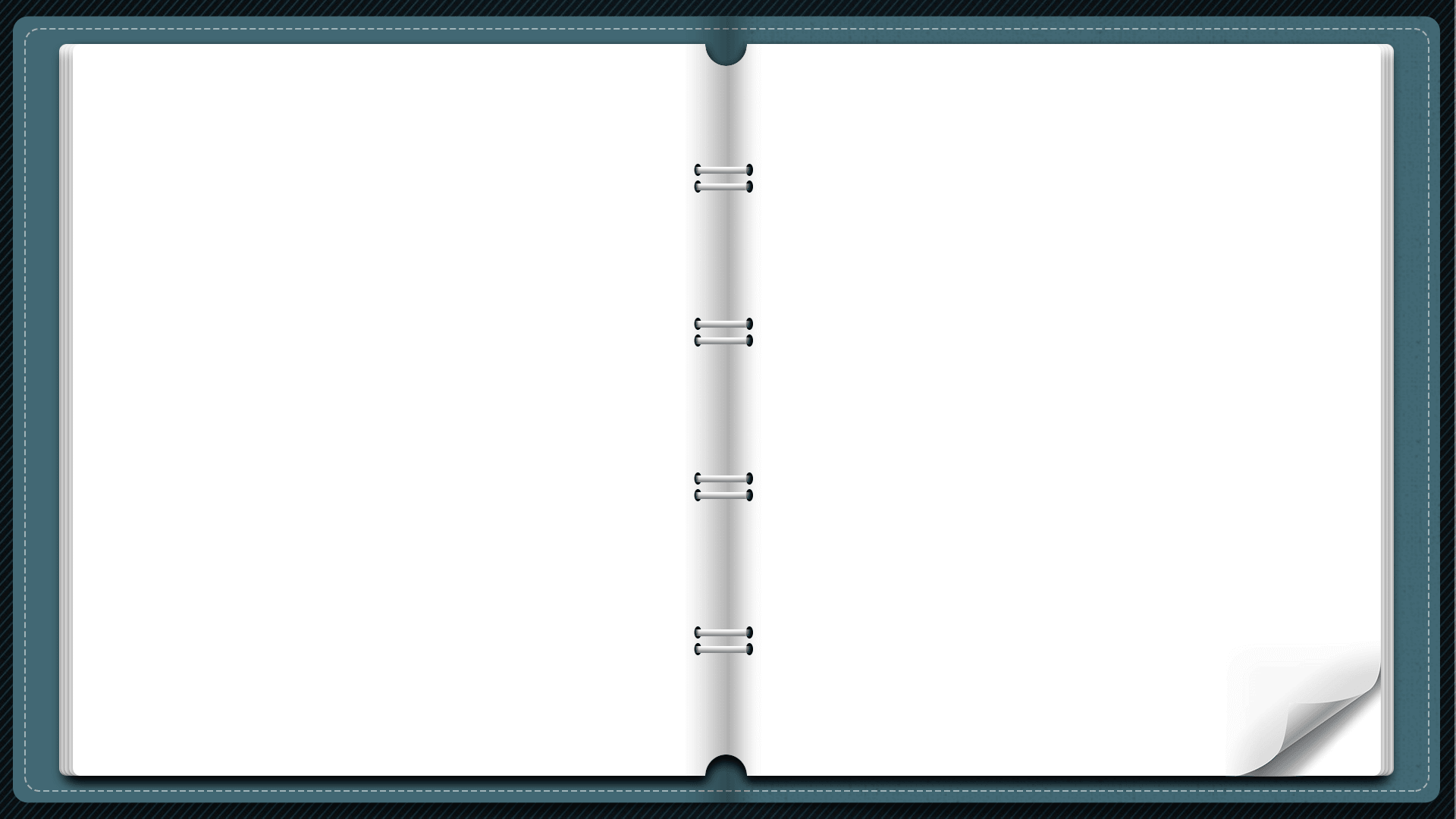 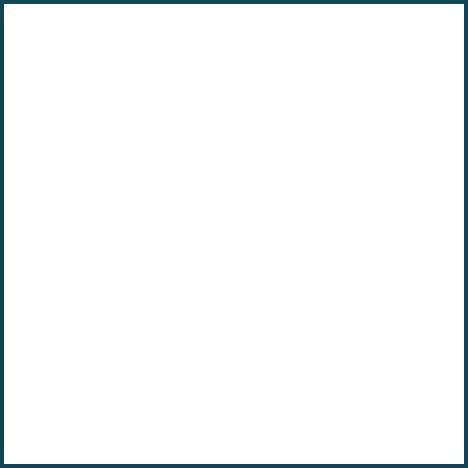 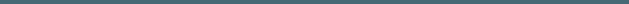 第一点
1
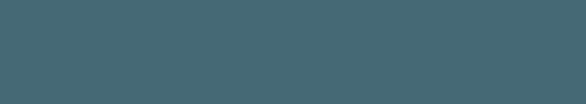 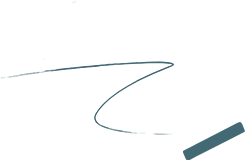 讨论过程
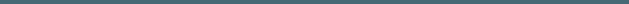 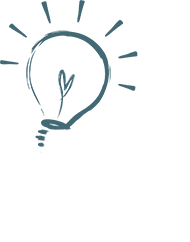 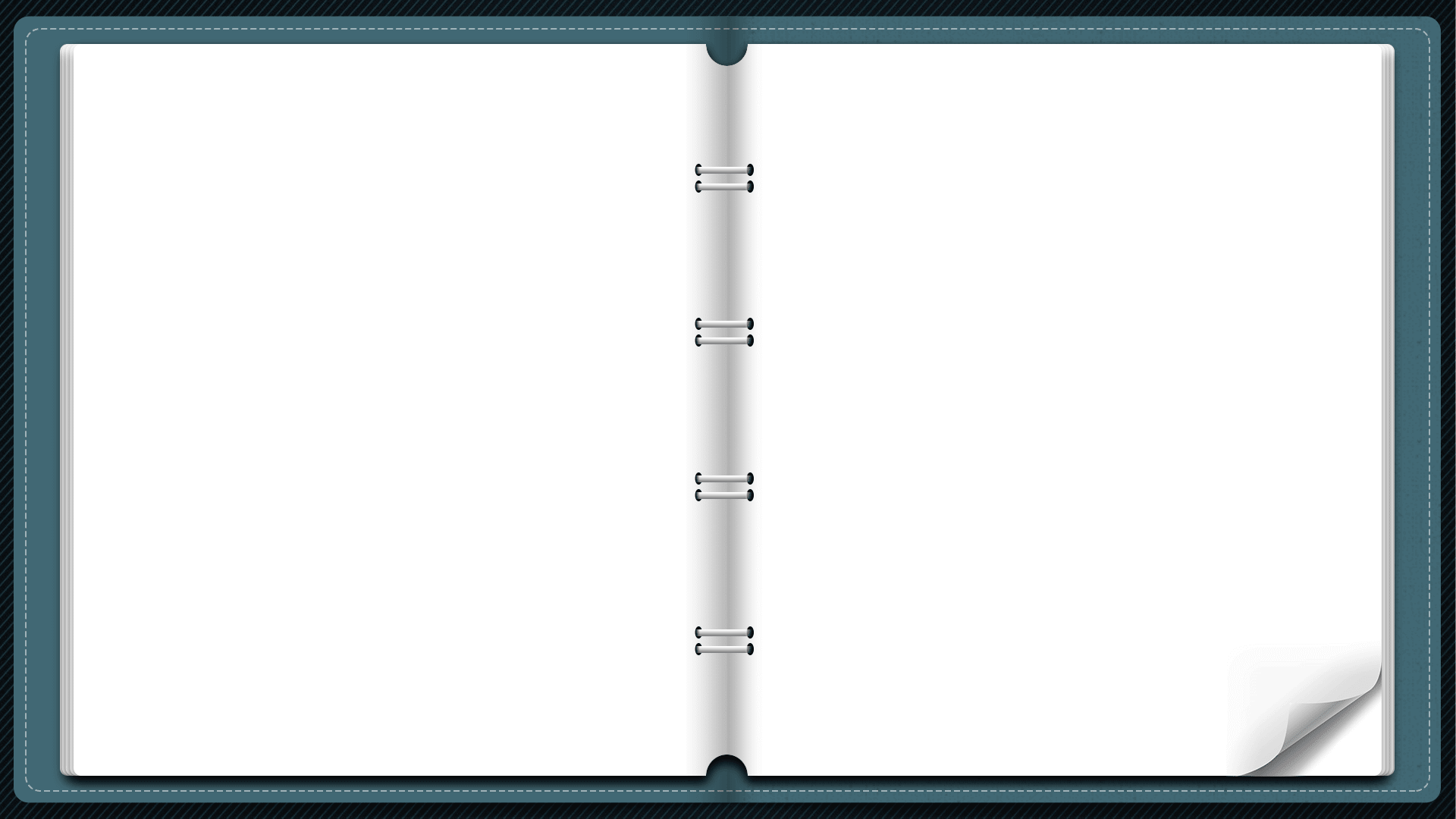 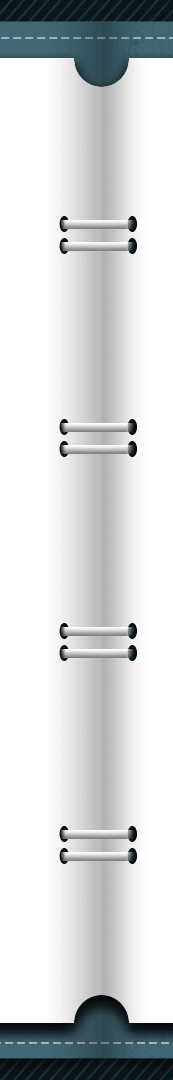 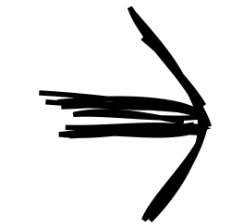 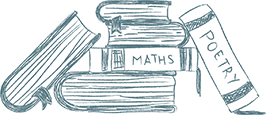 工作详情
工作详情
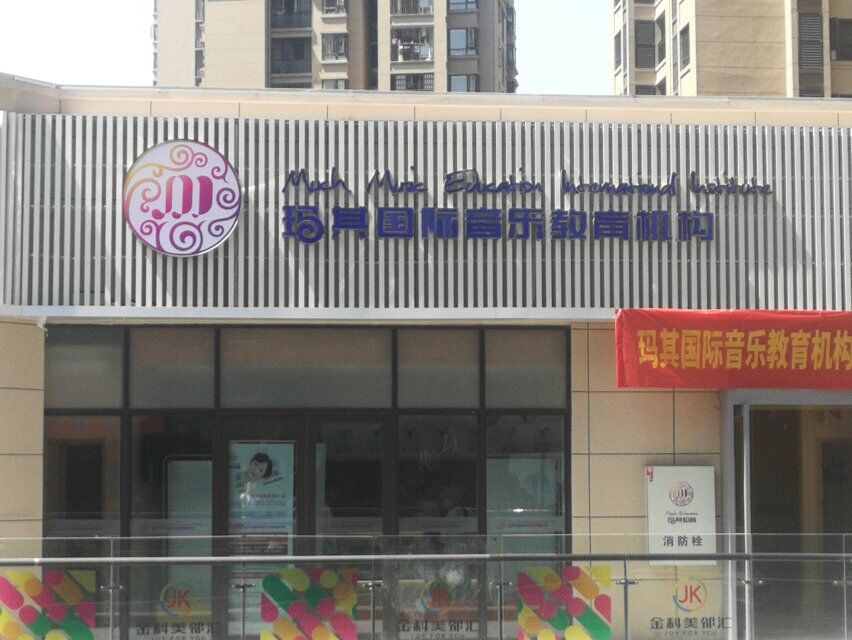 时间：2019/09/28

地点：中贸城玛其音乐教育机构

内容：讨论需求文档详细内容
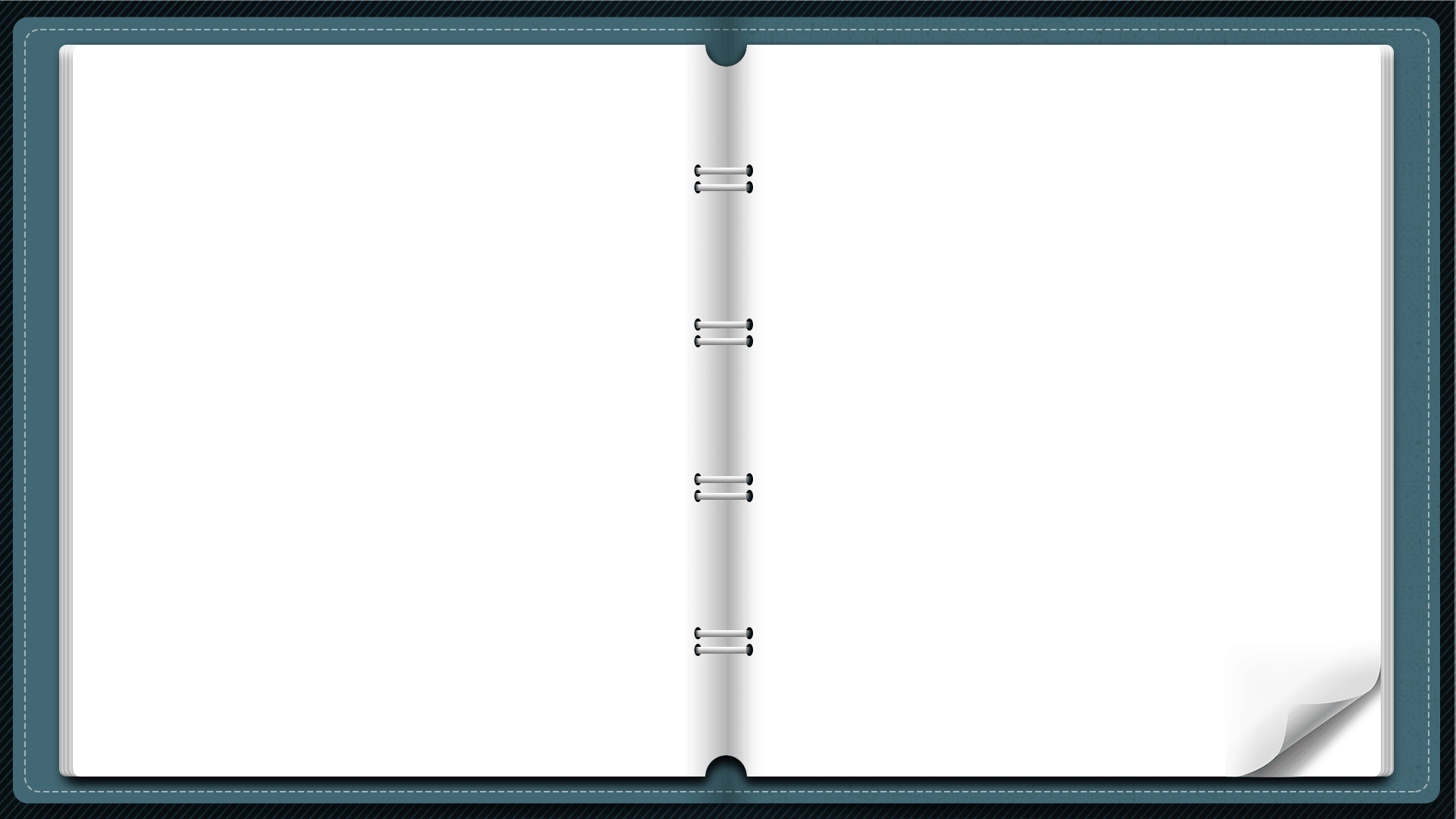 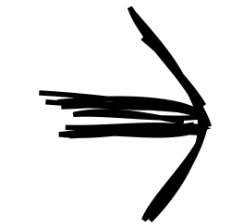 工作详情
讨论过程中
讨论过程中
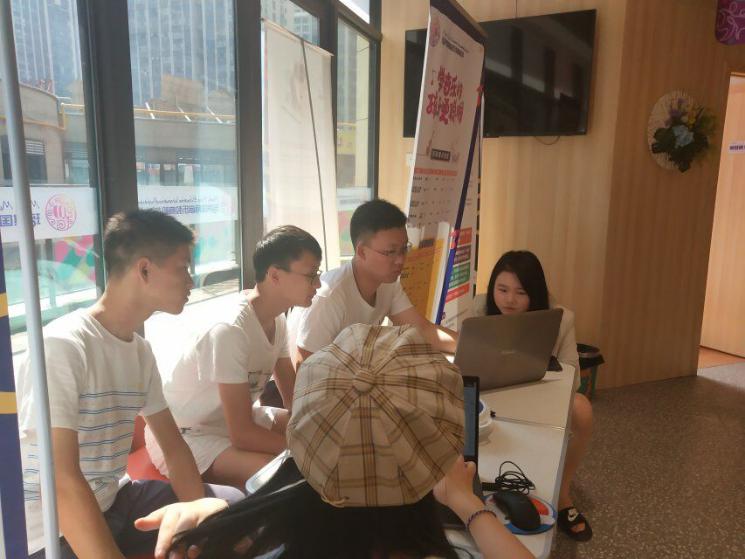 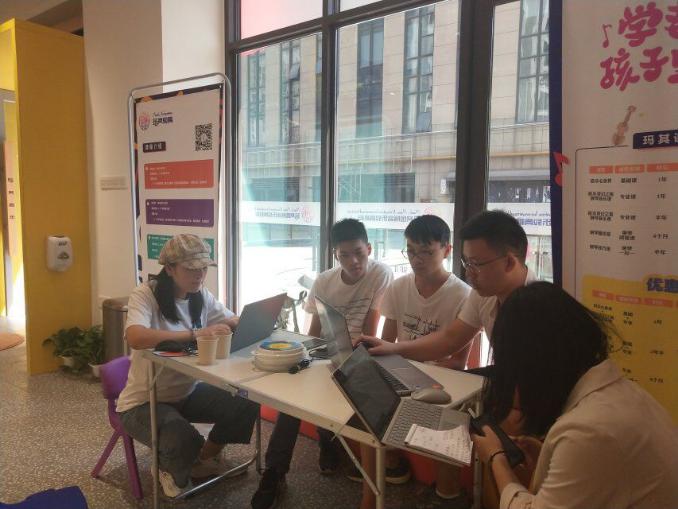 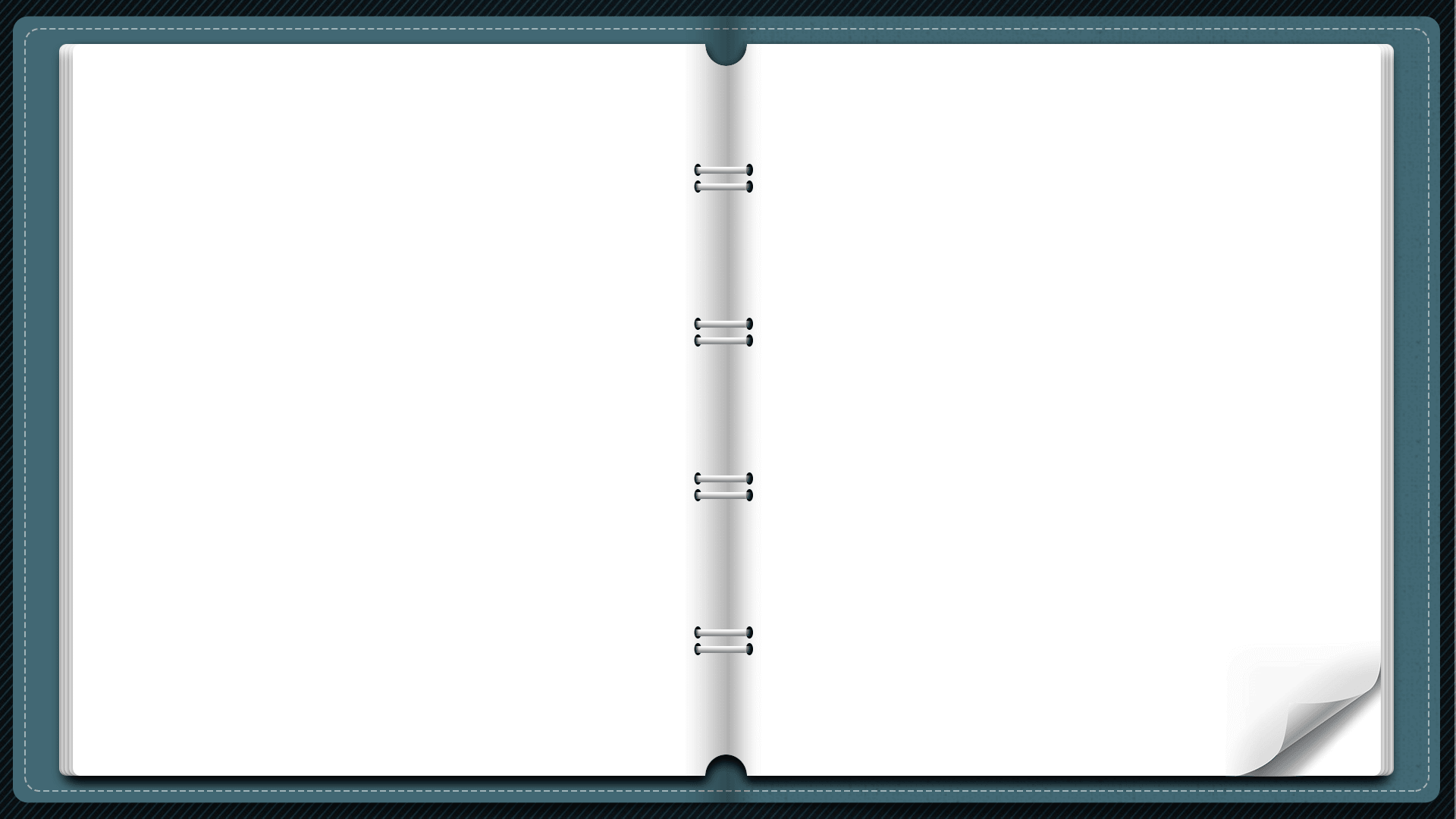 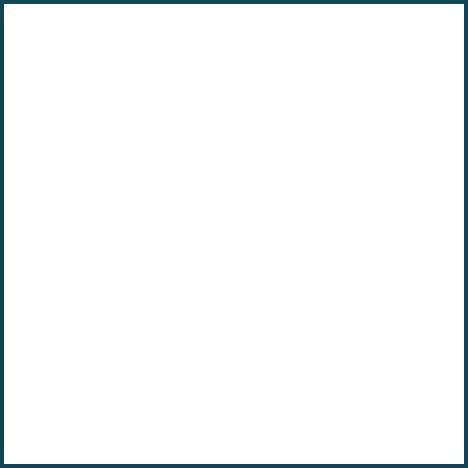 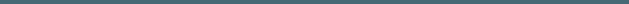 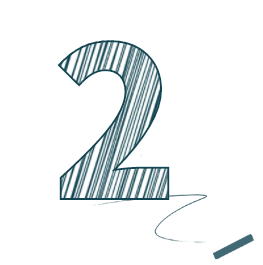 第二点
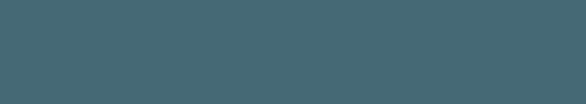 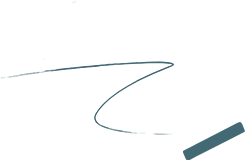 签订文档
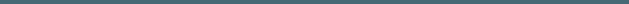 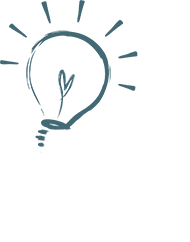 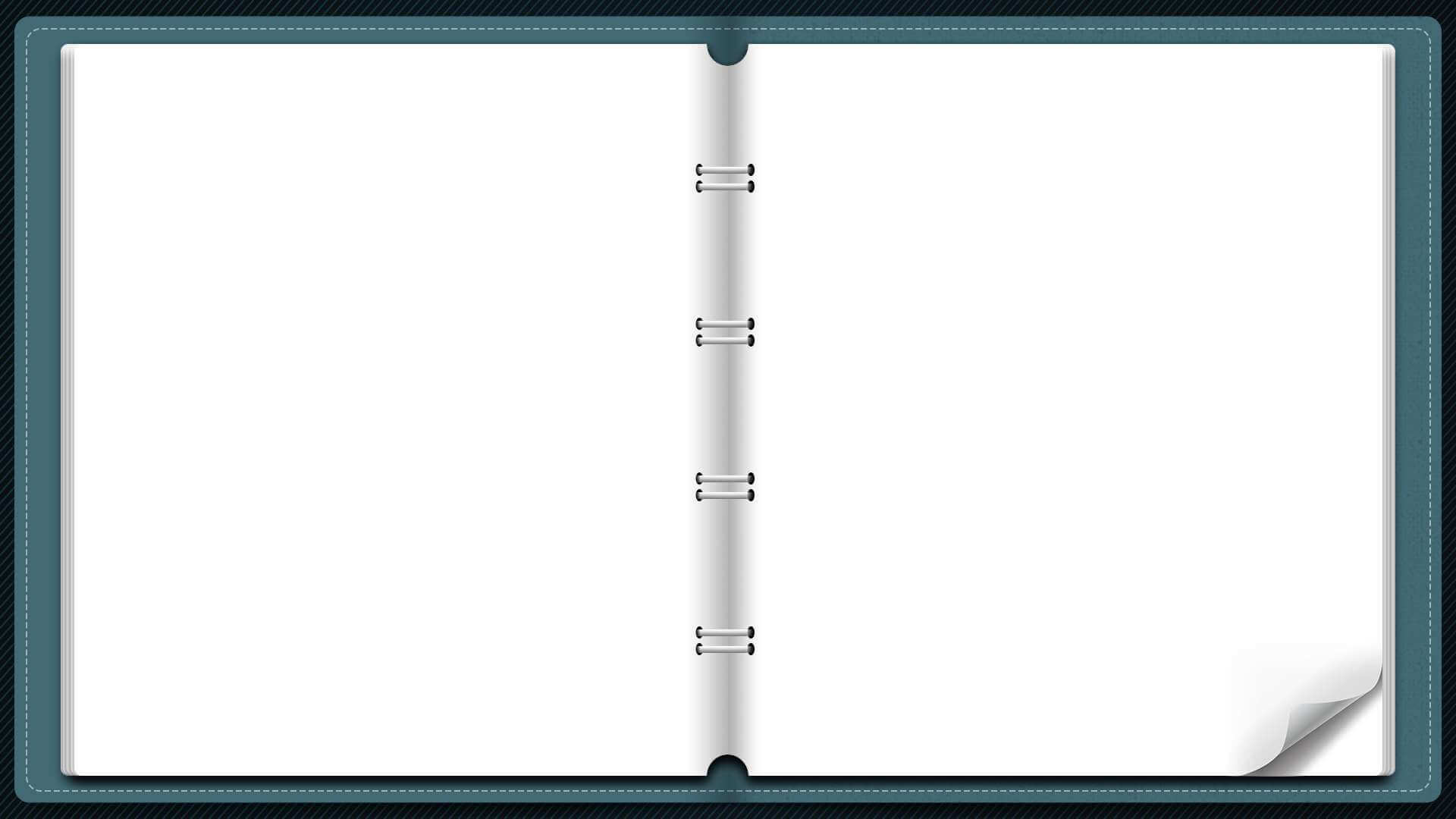 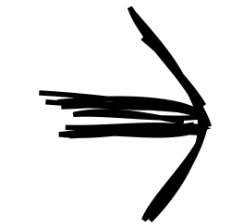 工作详情
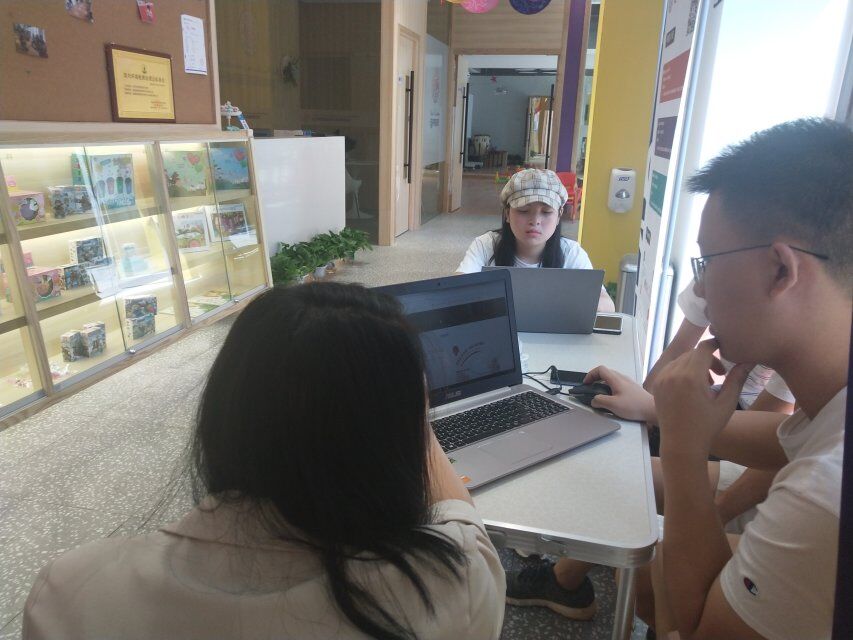 团队双方汇合.
讨论文档详细内容.
打印并签订需求文档.
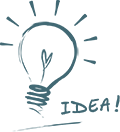 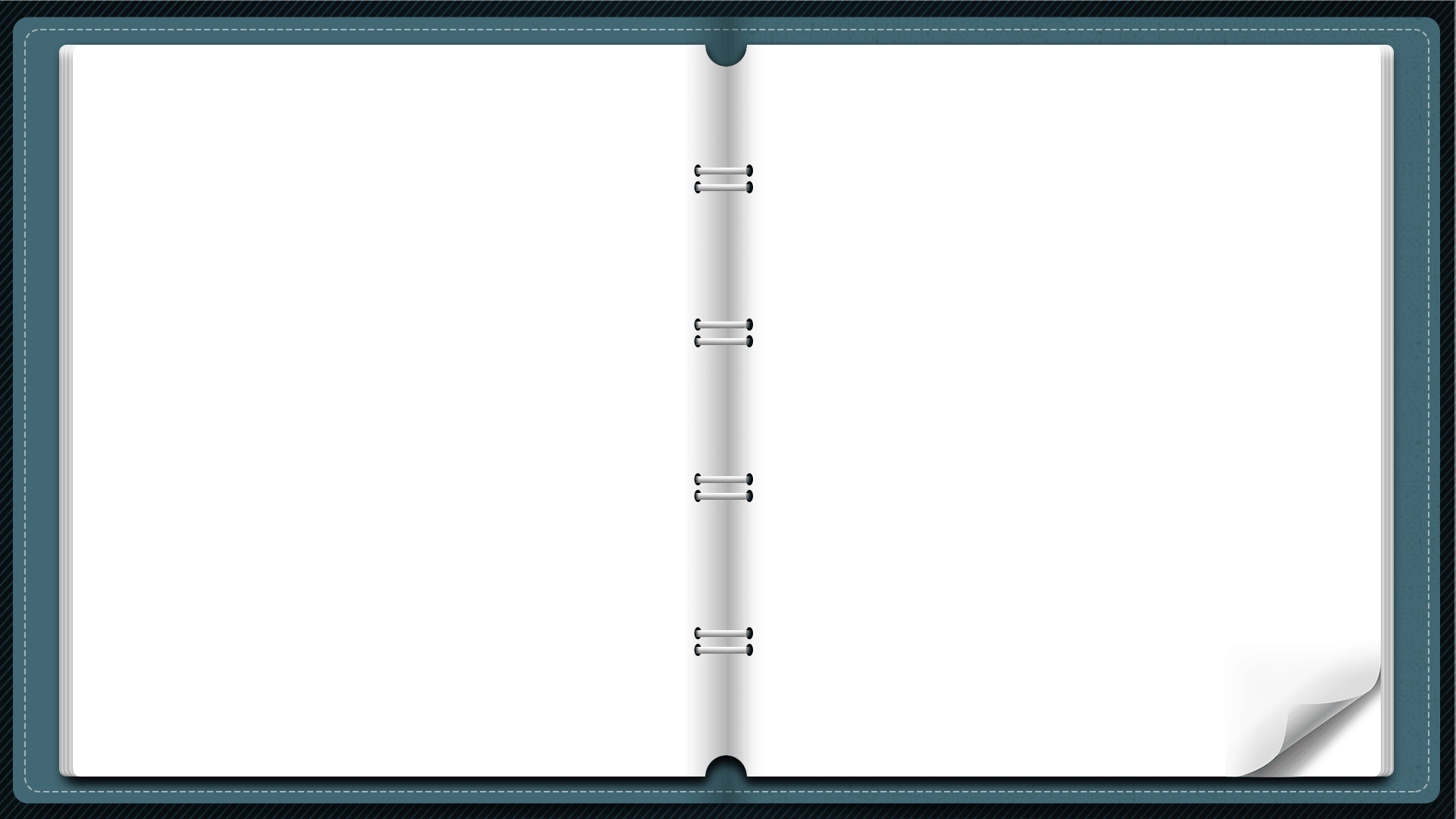 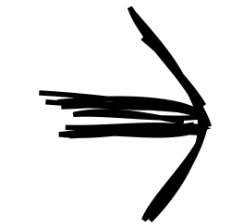 工作详情
讨论过程中
讨论过程中
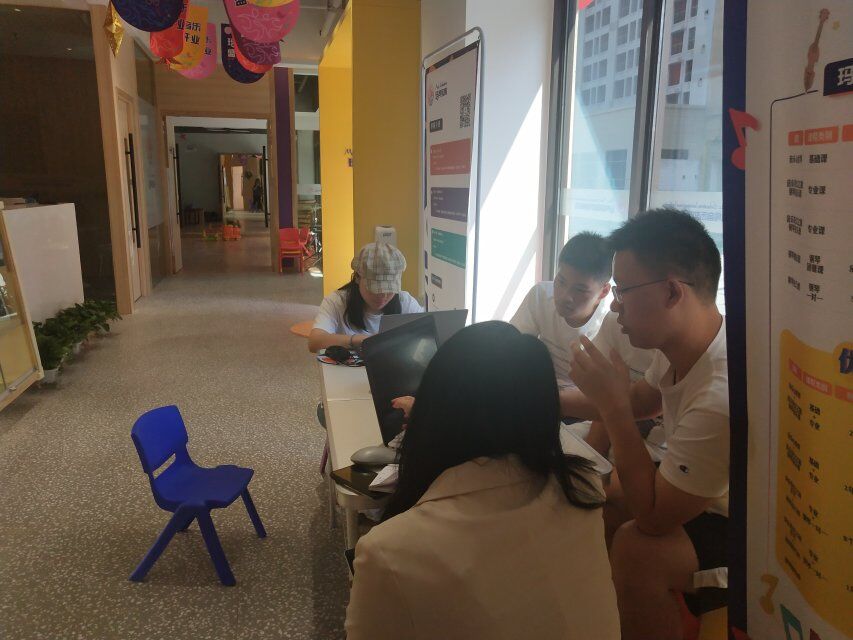 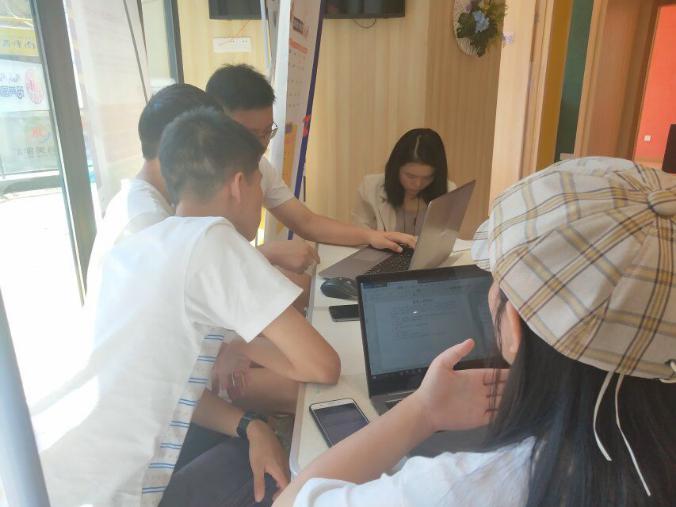 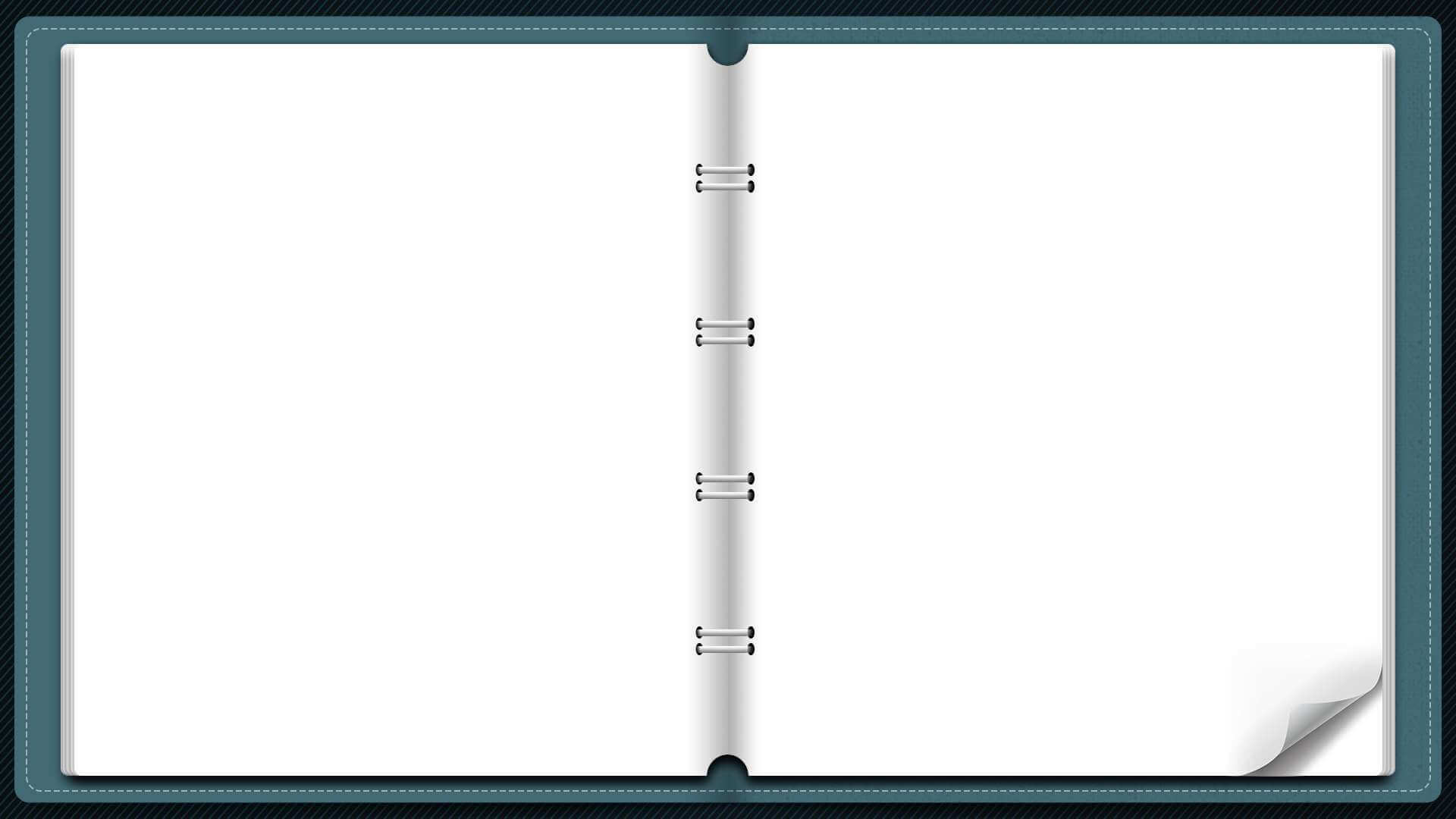 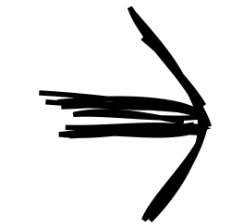 文档签订
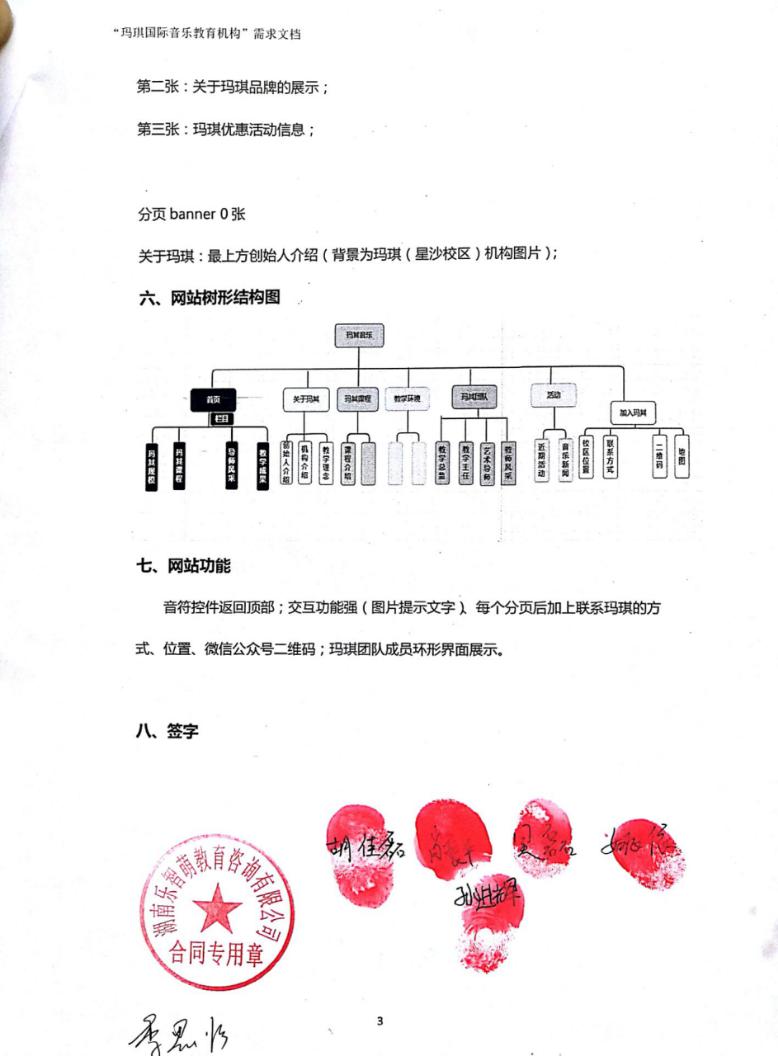 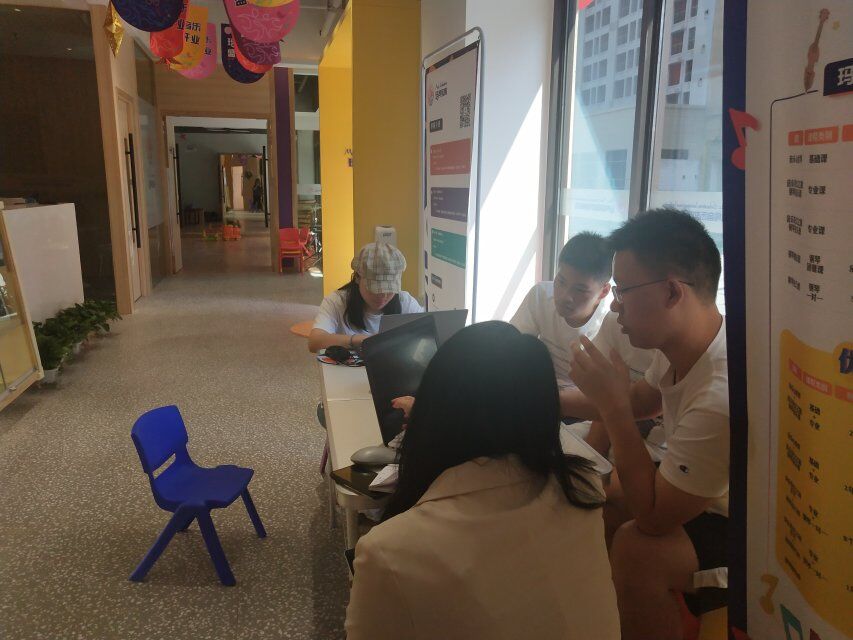 .
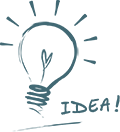 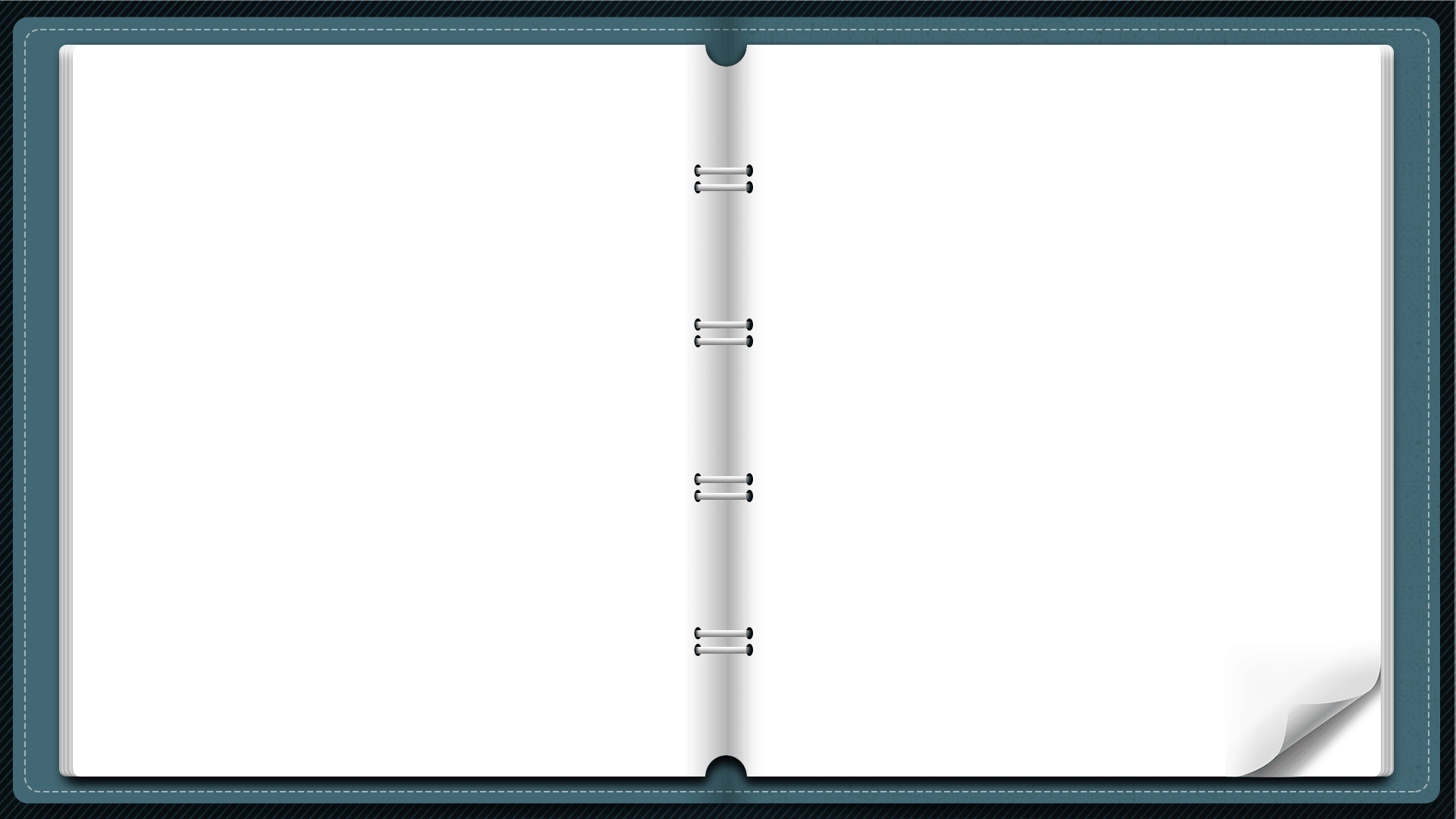 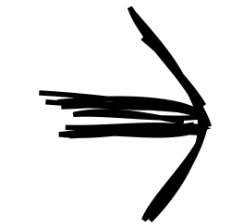 工作详情
合照
讨论过程中
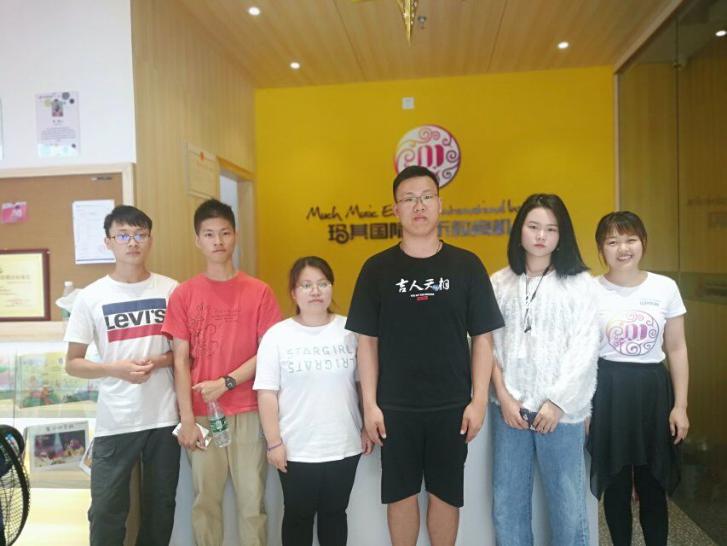 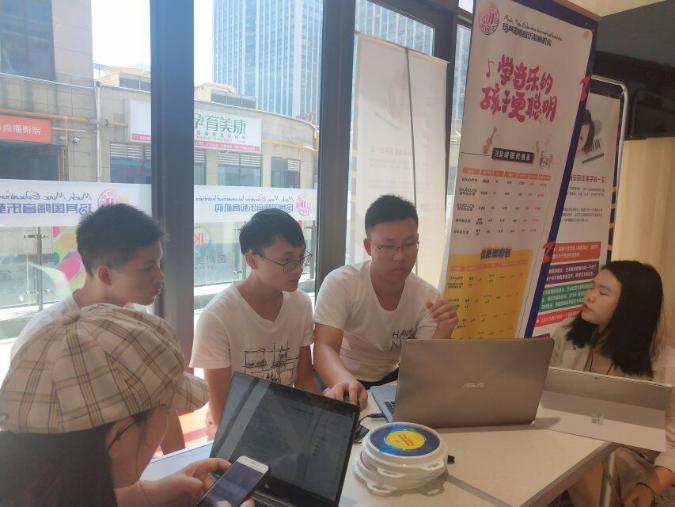 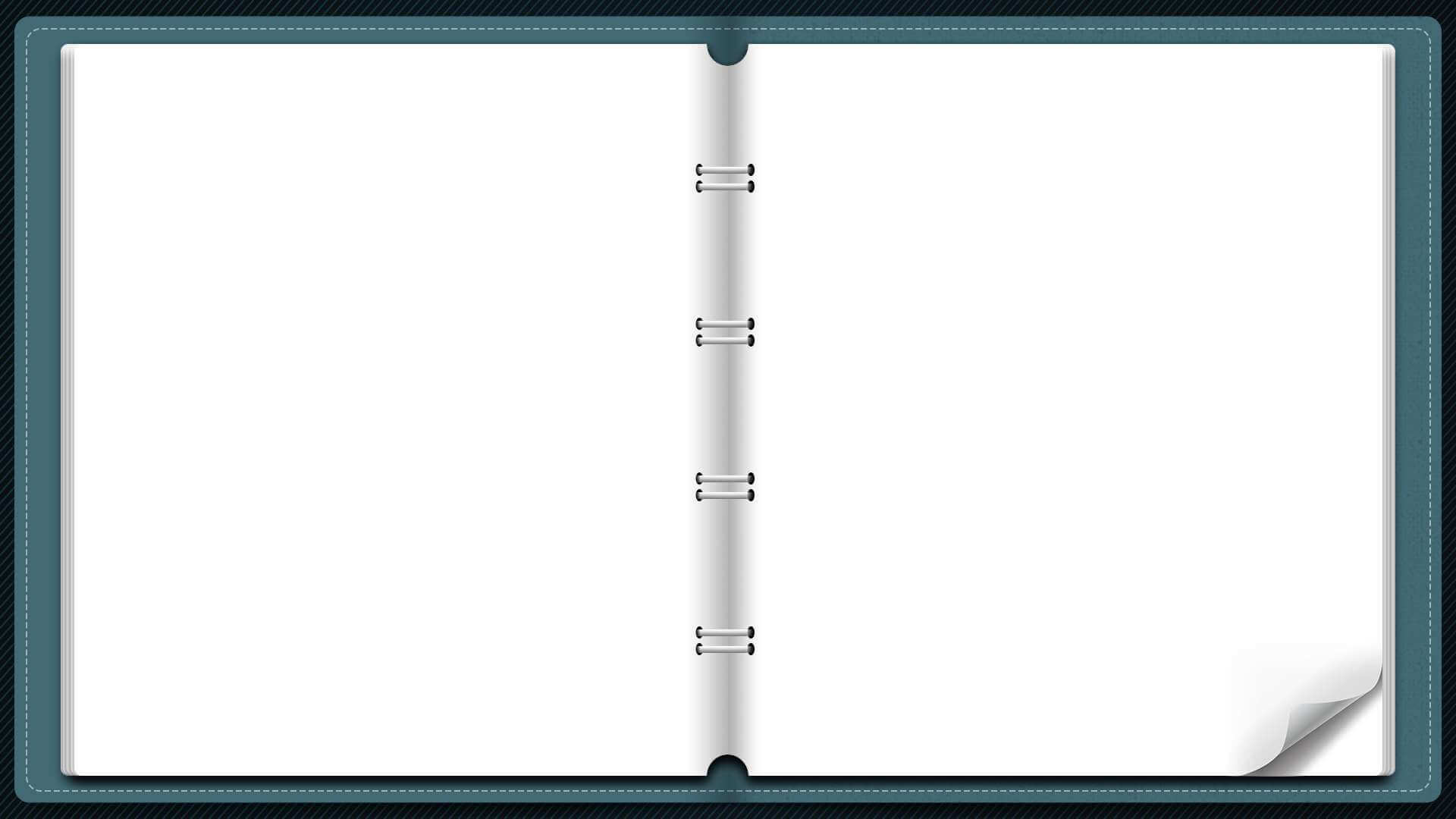 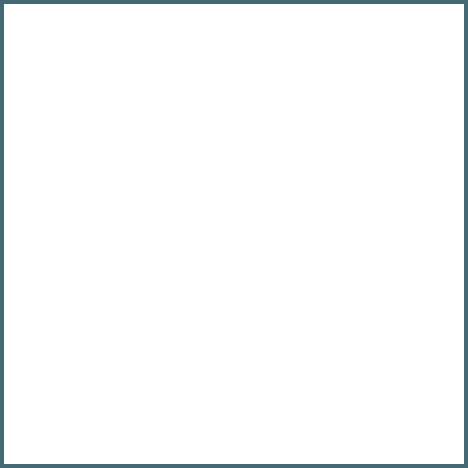 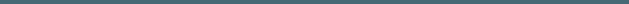 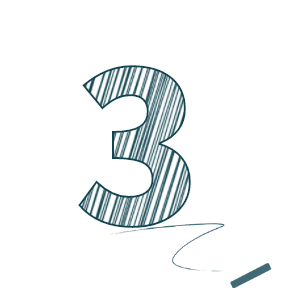 第三点
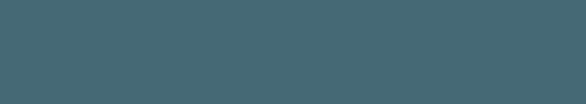 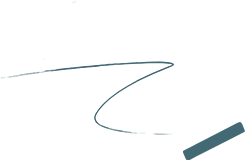 工作总结
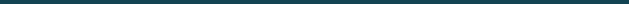 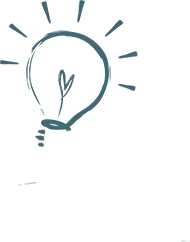 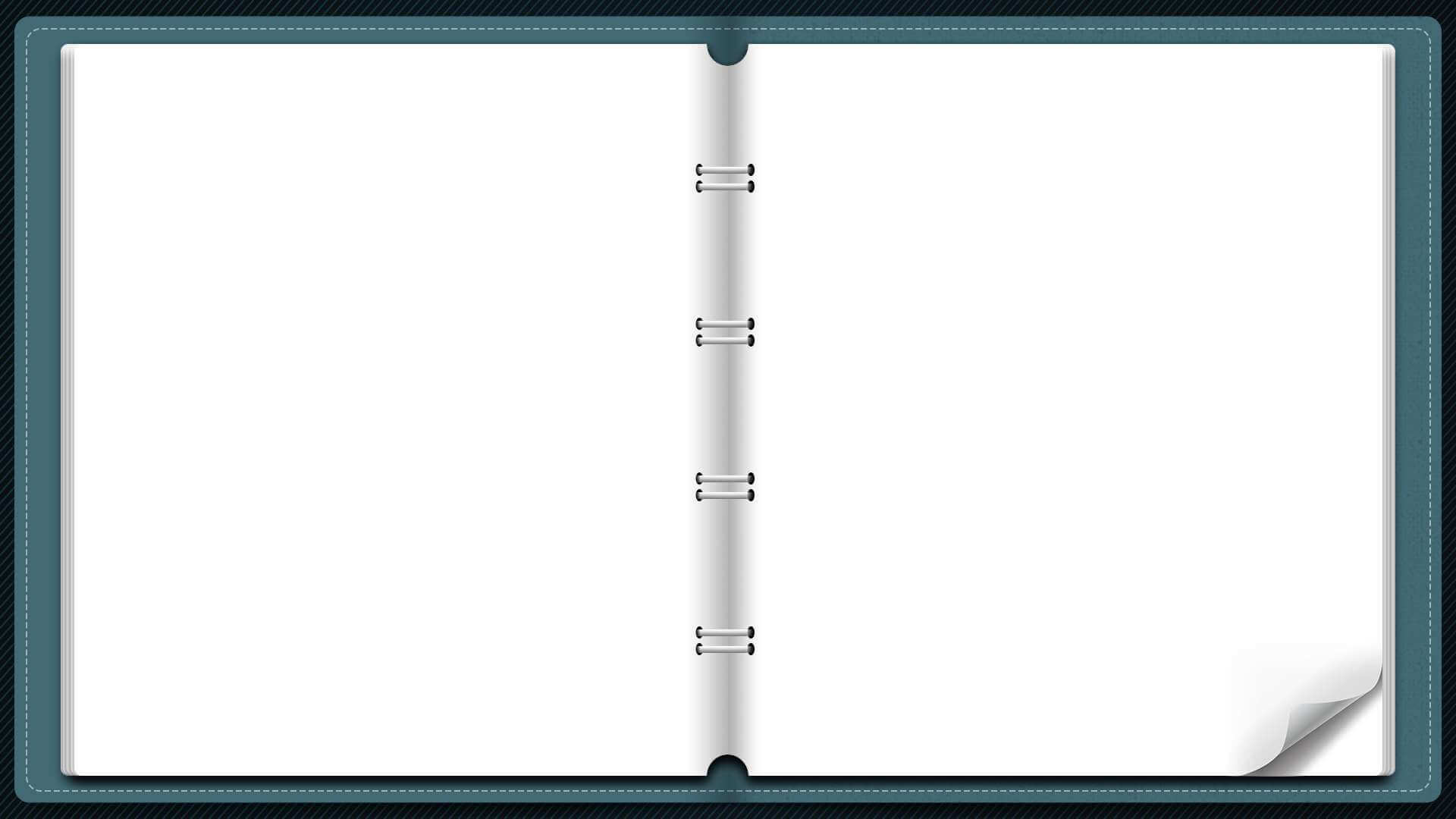 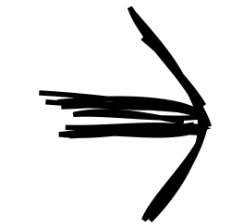 工作总结
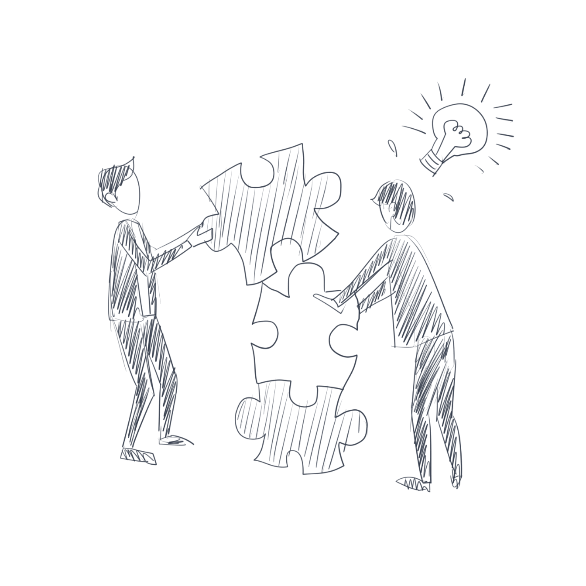 团结就是力量
思考、沟通、学习
坚持、努力
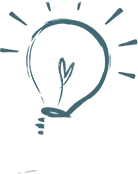 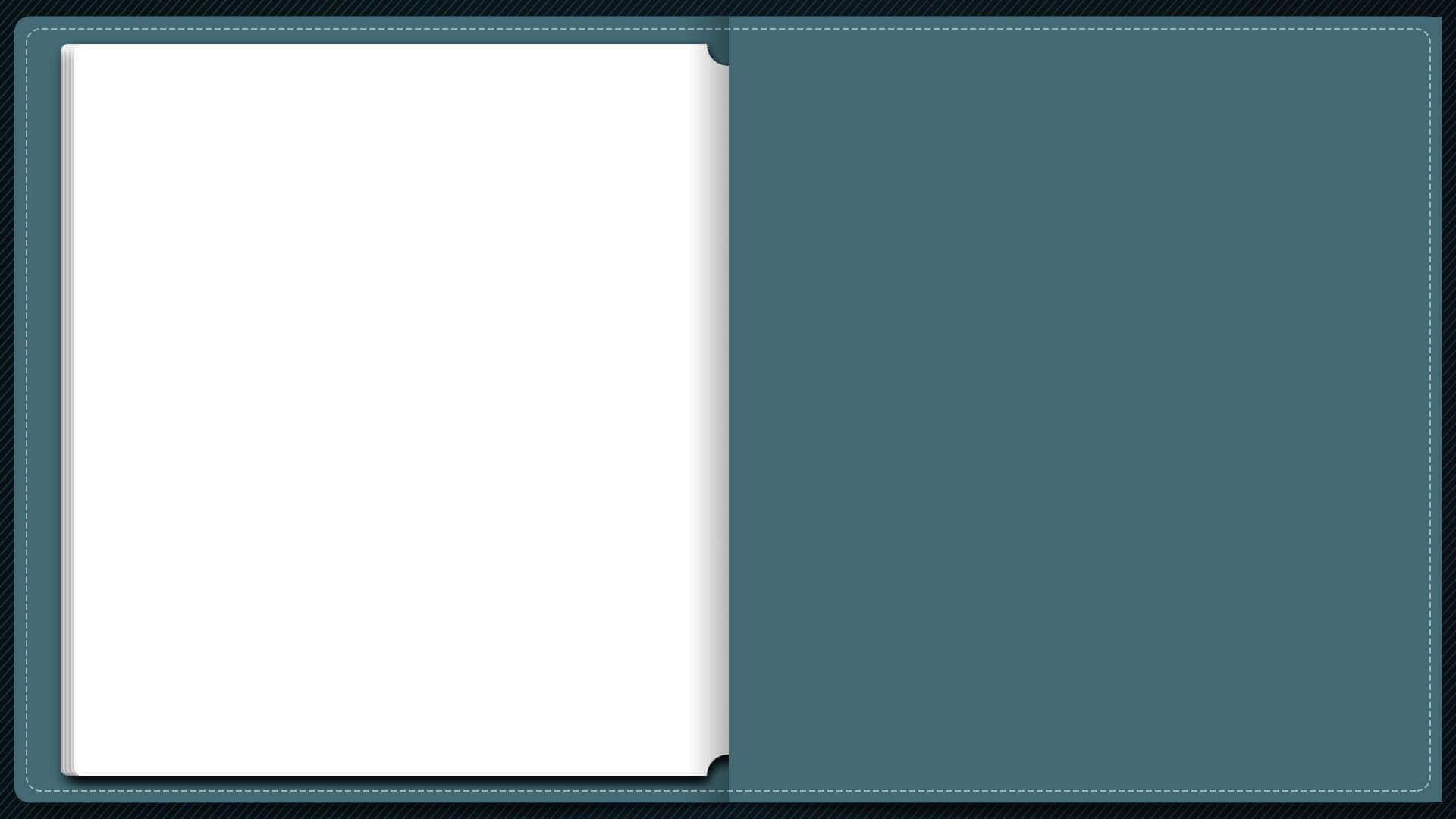 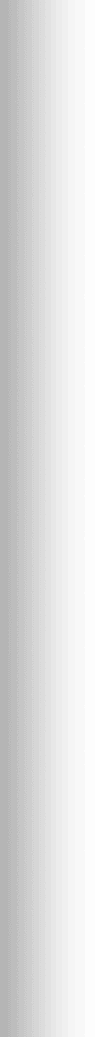 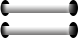 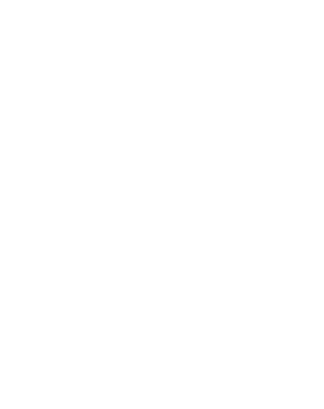 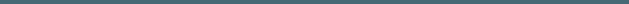 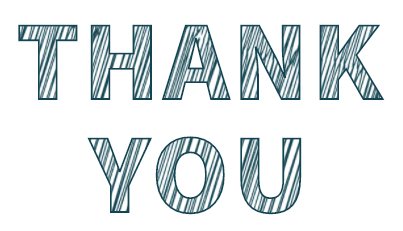 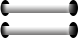 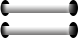 演讲结束 谢谢观看
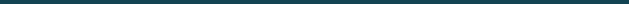 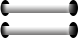